Intermediate Lesson: Intermediate Menu System
By EV3Lessons.com and Droids Robotics
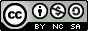 Copyright © Droids Robotics droidsrobotics.org, ev3lessons.com
GOAL: A menu that lets us select actions
A menu is an organized way to easily perform actions based on which button you press
You will need to know how to use the buttons on the brick as “sensors” and you will need to use display blocks to make a useful screen menu
In the image, the actions are 4 movements – go forward, backward, left and right
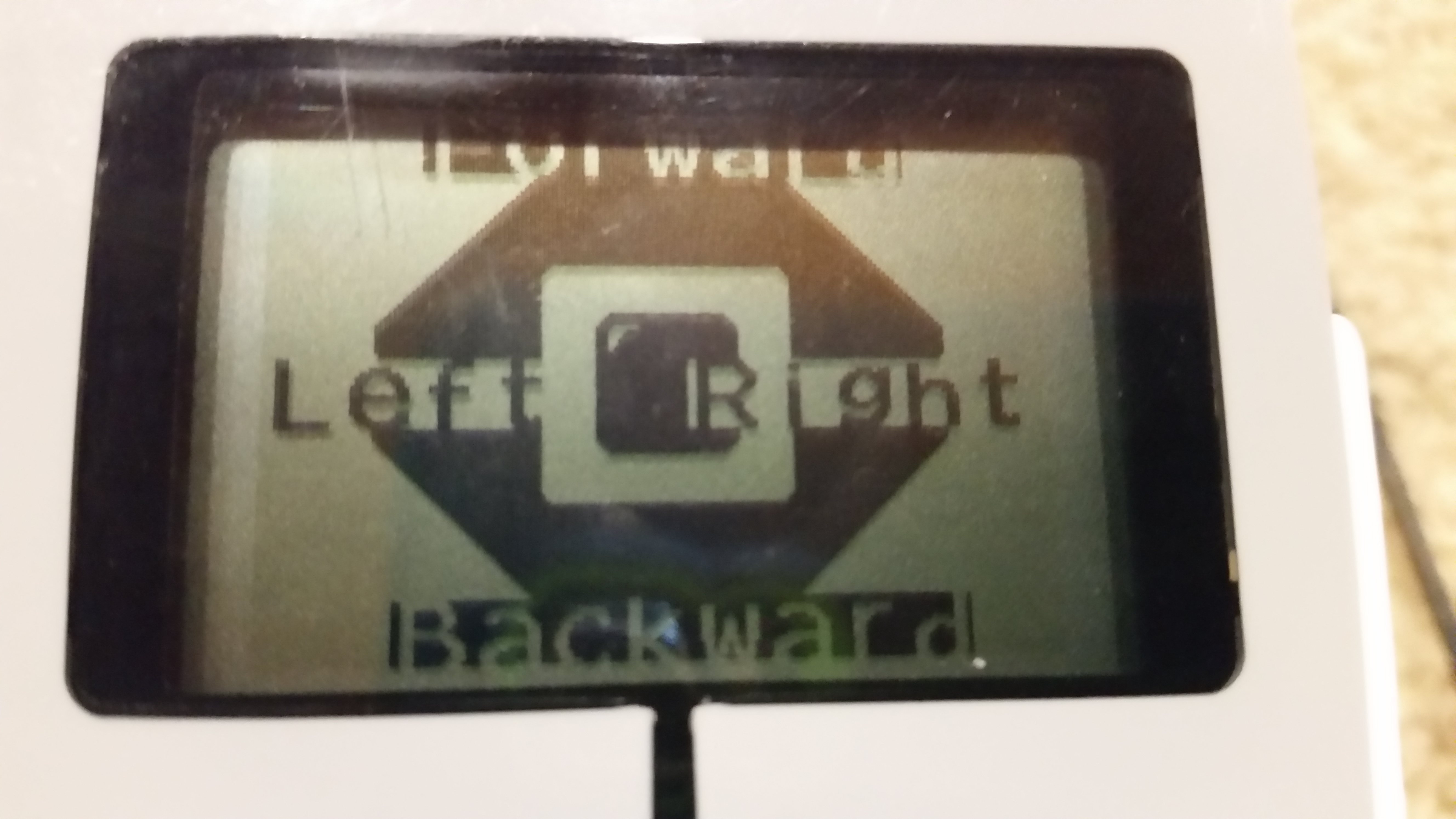 Copyright © Droids Robotics droidsrobotics.org, ev3lessons.com
New Tool: Using the Button ID
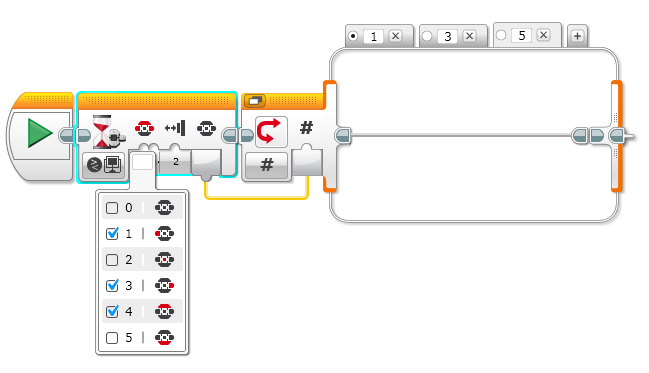 It can also tell you which button was pressed and you can take different actions based on the
Wait for button press blocks will halt the program until one of the chosen buttons is pressed
Copyright © Droids Robotics droidsrobotics.org, ev3lessons.com
Outline/Pseudocode
Display the actions on the screen so that the user knows which button performs which actions
Wait for the user to press a button
Based on the button press, run the code for the appropriate action
Go back to 1

Now…Based on the above outline, try to make a menu system that lets you perform 4 actions based on the button pressed
The remainder of this presentation shows you how to do this. We recommend that you try to create the code yourself first.
Copyright © Droids Robotics droidsrobotics.org, ev3lessons.com
Step 1: Create an “Empty” Menu System
Create a menu system without any code put in
Copyright © Droids Robotics droidsrobotics.org, ev3lessons.com
Step 2: Add Actions
Add actions to each switch option.
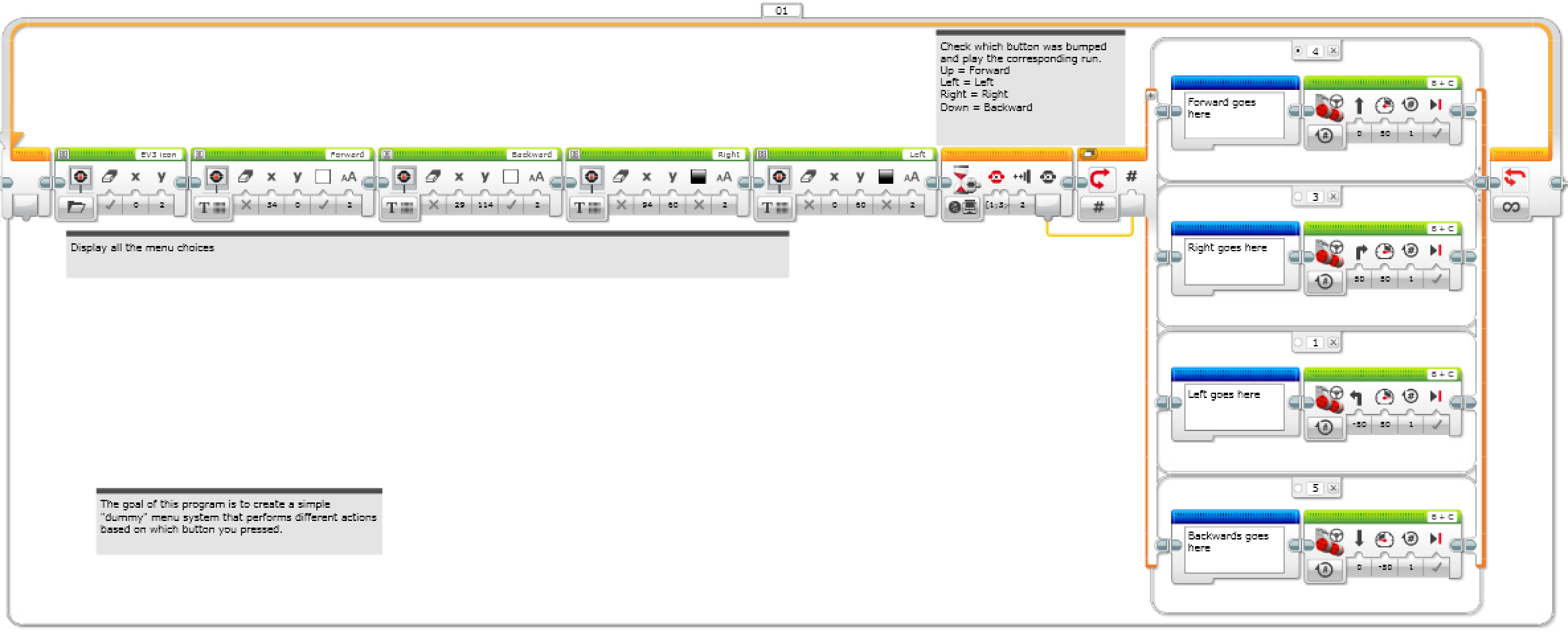 Copyright © Droids Robotics droidsrobotics.org, ev3lessons.com
Step 3a: Convert Actions into My Blocks
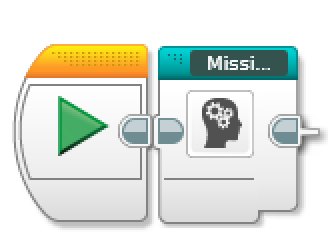 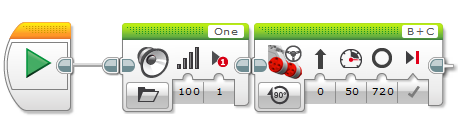 You need to convert long set of actions into its own My Block 
If you don’t know how to make a My Block, see the Intermediate lesson on My Blocks
Copyright © Droids Robotics droidsrobotics.org, ev3lessons.com
Step 3b: Add Actions
Here, complex actions have been made into My Blocks.
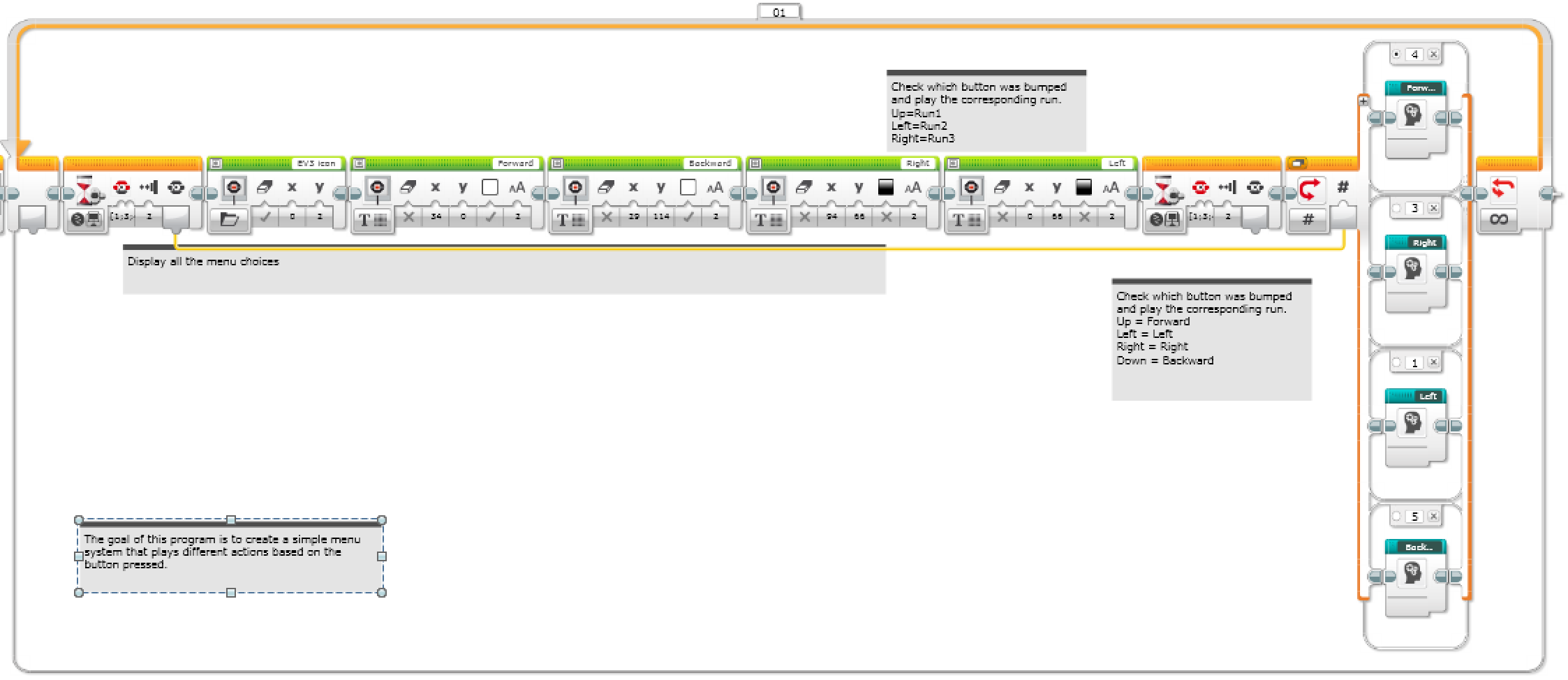 Copyright © Droids Robotics droidsrobotics.org, ev3lessons.com
Mission Sequencers
The ideas in this lesson can be adapted to help you build a mission sequencer for FLL. Sequencers are useful because they:
Allow you to skip missions if you are short of time
Allow you to repeat failed missions
Allow you access missions quickly (find them easily)
Copyright © Droids Robotics droidsrobotics.org, ev3lessons.com
Credits
These slides were written by Sanjay and Arvind Seshan
You can modify these lessons, but please give credit to the original authors of the lesson.
You can find more lessons at www.ev3lessons.com
A more advanced Menu System can be found at www.ev3lessons.com/advanced.html
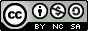 Copyright © Droids Robotics droidsrobotics.org, ev3lessons.com